Partidos políticos
Professor Associado José Levi Mello do Amaral Jr.
Estrutura da aula
I – Partidos políticos no constitucionalismo
1. Antecedentes remotos dos partidos políticos
2. Partidos políticos nos EUA
3. Universalização do voto e partidos políticos ideológicos
II – Partidos políticos no quadro institucional
1. Partidos políticos e sistemas de governo
2. Partidos políticos e sistemas eleitorais
3. Partidos políticos e controle de constitucionalidade
Conclusão: democratização dos partidos políticos
Antecedentes remotos dospartidos políticos
Século XVII: “fato novo e distinto” (NM)
Tory (anglicano, agrário e poucos tributos, quando muito para manutenção da frota).
Whig (puritano, escocês, dissidentes religiosos, excluídos de privilégios e classes médias comerciantes).
Ambos monárquicos, mas de modos distintos.
Convergem quando da Revolução Gloriosa.
Antecedentes remotos dospartidos políticos
Ainda não são os partidos políticos como compreendidos hoje.
Segundo NM, foi BURKE o primeiro a perceber a função do partido político, distinguindo partido de “facção”.
Partidos políticos nos EUA
DAHL: pacífica revolução democrática que Madison não previu.
Voto universal por antecipação. DAHL: o voto era mais amplo onde a terra era mais barata. TOCQUEVILLE: “igualdade de condições”.
“possíveis”, “inevitáveis” e “desejáveis”
Das facções aos partidos políticos: federalistas, republicanos-democráticos, democratas.
Partidos políticos nos EUA
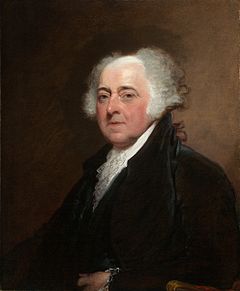 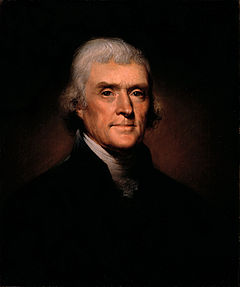 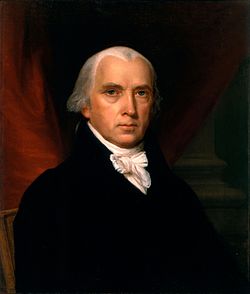 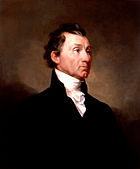 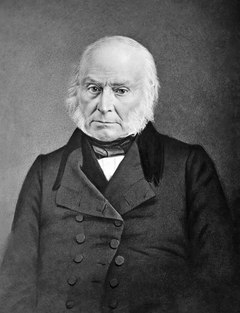 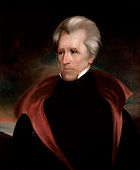 Partidos políticos nos EUA
“(...) Ao contrário do pressuposto fundacional do direito e da teoria constitucional desde Madison, os Estados Unidos não têm um sistema de separação de poderes, mas (pelo menos) dois. Quando o governo está dividido, as linhas partidárias seguem as linhas que os Poderes seguem, e devemos esperar ver a competição partidária abrindo canais pelos Poderes. A competição política inter-poderes resultante parecerá, para melhor ou para pior, algo como a dinâmica Madisoniana de ramos rivais. Por outro lado, quando o governo é unificado e o motor da competição partidária é removido da estrutura interna do governo, devemos esperar que a competição entre poderes se dissipe. A cooperação intrapartidária (como uma estratégia da competição interpartidária) suaviza os limites dos Poderes e suprime a dinâmica central do modelo Madisoniano.”
LEVINSON, Daryl J. e PILDES, Richard H. Separation of Parties, Not Powers in Harvard Law Review, 2006; NYU Law School, Public Law Research Paper nº 06-07; Harvard Public Law Working Paper nº 131, p. 17-18. Disponível em SSRN: https://ssrn.com/abstract=890105
Universalização do voto e partidos políticos ideológicos
Eliminação do censo + universalização do voto = partidos políticos ideológicos.
KL: “Na moderna sociedade tecnológica de massas todo governo é sempre governo de partidos.” = “associação de pessoas com as mesmas concepções ideológicas que se propõe a participar do poder político ou a conquistá-lo e para a realização desse objetivo possui organização permanente”
“invenção mais importante no campo da organização política”
Partidos políticos esistemas de governo
Separação entre Chefia de Estado e Chefia de Governo
Escolha do “preferido” do Rei na figura do líder do partido político vitorioso nas urnas
Partidos políticos e sistemas eleitorais
sistemas eleitorais majoritários tendem ao bipartidarismo (primeira “lei”)
sistemas eleitorais proporcionais tendem ao multipartidarismo (terceira “lei”)
sistemas eleitorais majoritários de dois turnos tende a um sistema de partidos múltiplos e relativamente estáveis (segunda “lei”)
Partidos políticos e controle de constitucionalidade
ADI n. 2.626-7/DF, Relatora a Min. Ellen Gracie, e ADI n. 2.628-3/DF, Relator o Min. Sydney Sanches, julgadas em 18.abr.2004: Resolução TSE n. 20.993, de 26.fev.2002
Emenda Constitucional n. 52, de 08.mar.2006
ADI n. 3.685-8/DF, Relatora a Min. Ellen Gracie, julgada em 22.mar.2006
Partidos políticos e controle de constitucionalidade
ADI n. 1.351-3/DF e ADI n. 1.354-8/DF, Relator o Min Marco Aurélio, julgadas em 07.dez.2006
Art. 13 da Lei n. 9.096, de 19.set.1995 
(exemplo da aula sobre “Democracia e representação política)
Partidos políticos e controle de constitucionalidade
Mandado de Segurança n. 20.927/DF, Relator o Min. Moreira Alves, julgado em 11.out.1989
Mandado de Segurança n. 26.602/DF, Relator o Min. Eros Grau, Mandado de Segurança n. 26.603/DF, Relator o Min. Celso de Mello, e Mandado de Segurança n. 26.604/DF, Relatora a Min. Cármen Lúcia, julgados em 04.out.2007
Partidos políticos e controle de constitucionalidade
ADI n. 4.650/DF, Relator o Min. Luiz Fux, julgada em 17.set.2015
Conclusão
AlexisTocqueville
Manoel Gonçalves Ferreira Filho
Larry Diamond e Leonardo Morlino